О задачах коллектива Университета на 2013 – 2014 уч. Год(расширенное заседание Ученого совета 30 августа 2013 года)
Наши ближайшие задачи(из выступления на Ученом совете 25.06.2013
Обеспечить новый набор и бороться за каждого      абитуриента и за каждого студента 

Успешно пройти мониторинг 2013 года

Избавиться от «лишней» учебной нагрузки

Перейти на «подушевой» принцип распределения материальных, финансовых и трудовых ресурсов

Провести оптимизацию структуры и сокращение штатов

Перевести преподавателей и научных сотрудников на новые должностные оклады с 1 сентября 2013 года

                   7. По состоянию на 31.12.2013 обеспечить повышение
                       заработной платы в среднем по университету 
                       не менее чем на 10 %
Предварительные итоги приема 2013 года
Принято в университет:
Бакалавров – 937 (764 – очное обучение) 
Магистрантов – 62
Аспирантов – 43
Докторантов – 4
Коммерческий прием – 282 бакалавра (159 – очное обучение)
__________________________________
Всего 1046 первокурсников 

Средний балл ЕГЭ – 63 (60 – по технологическим напр.)
              
                  Приведенный контингент – 3408
Обход общежитий
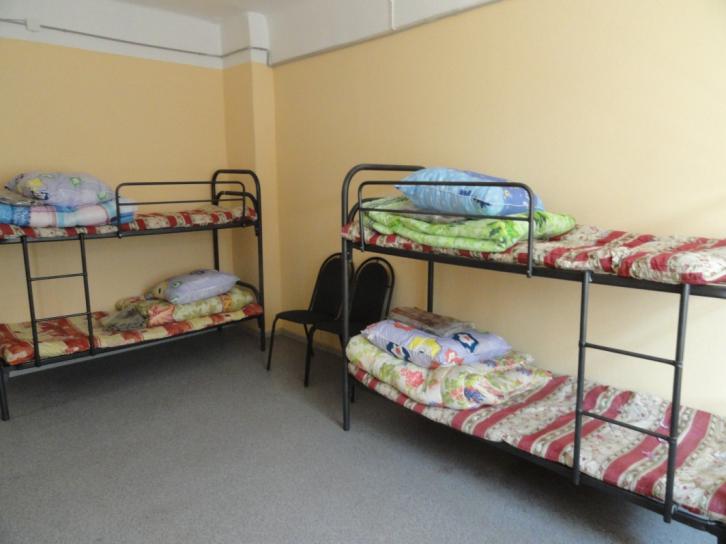 Из 764 студентов-дневников 1 курса 430 – иногородние (57% нового набора)
Встреча с губернатором
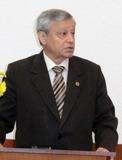 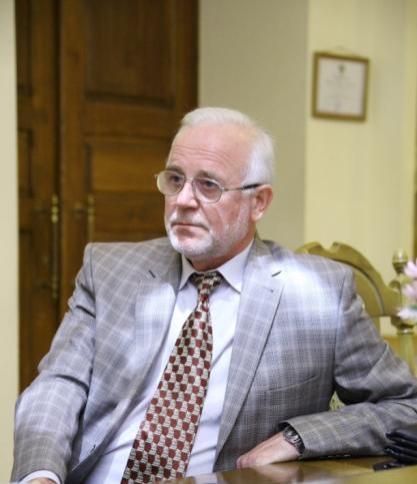 Спортлагерь 2013
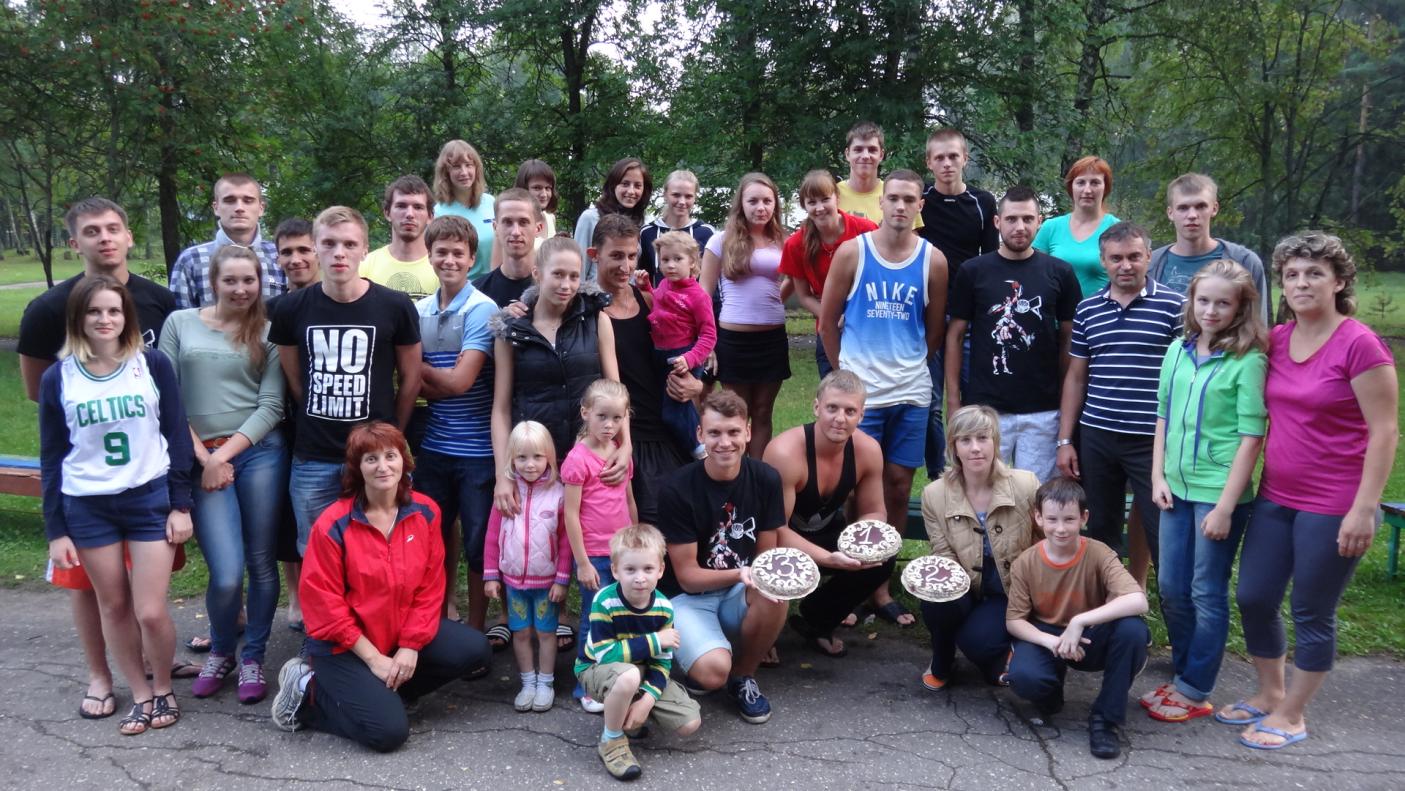 На ремонтные работы и содержание лагеря
          использовано более 7 млн. рублей
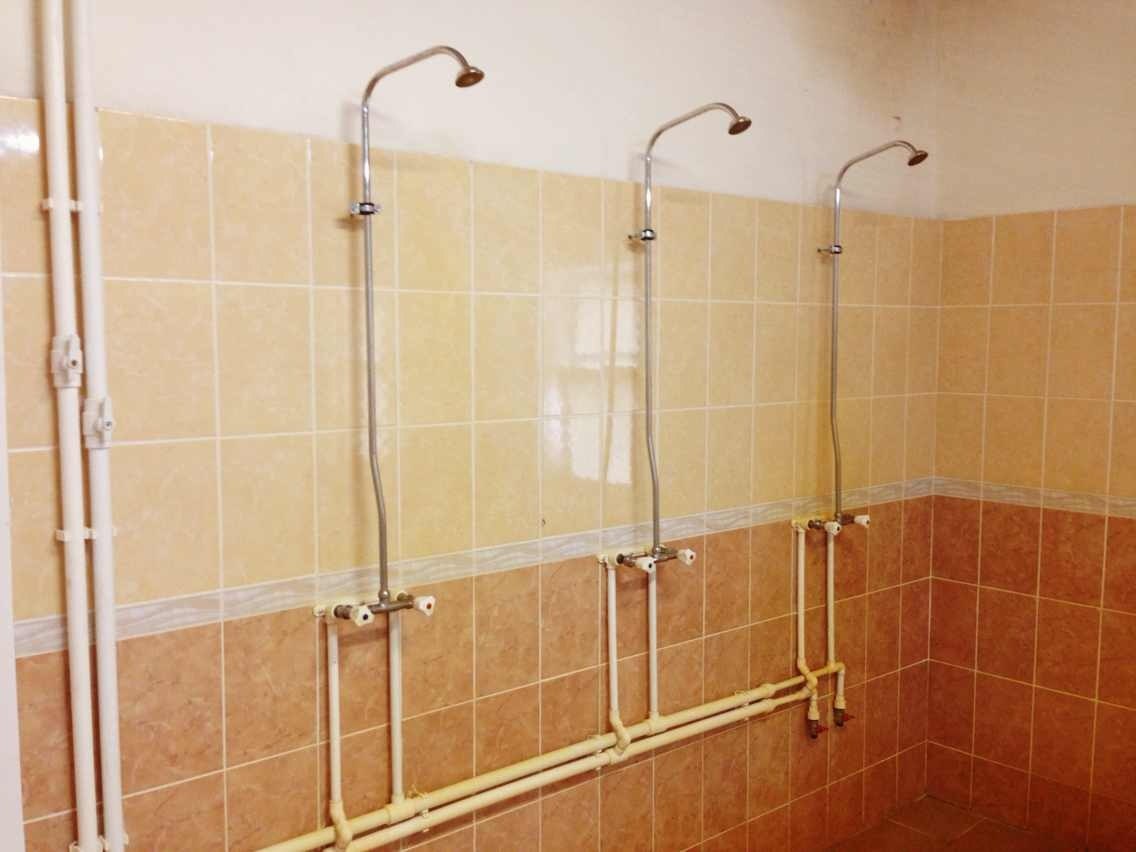 Спортлагерь 2013
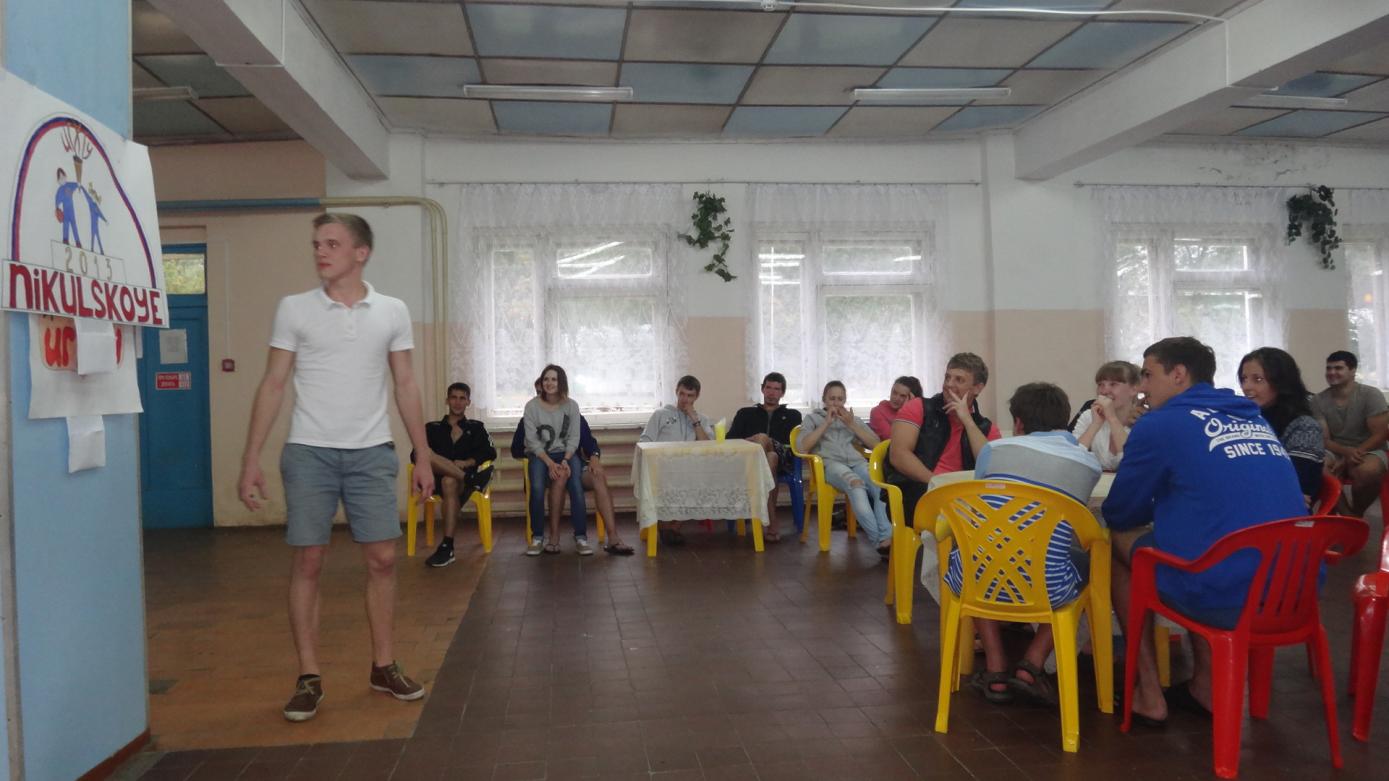 На ремонтные работы и содержание лагеря
          использовано более 7 млн. рублей
Спортлагерь 2013
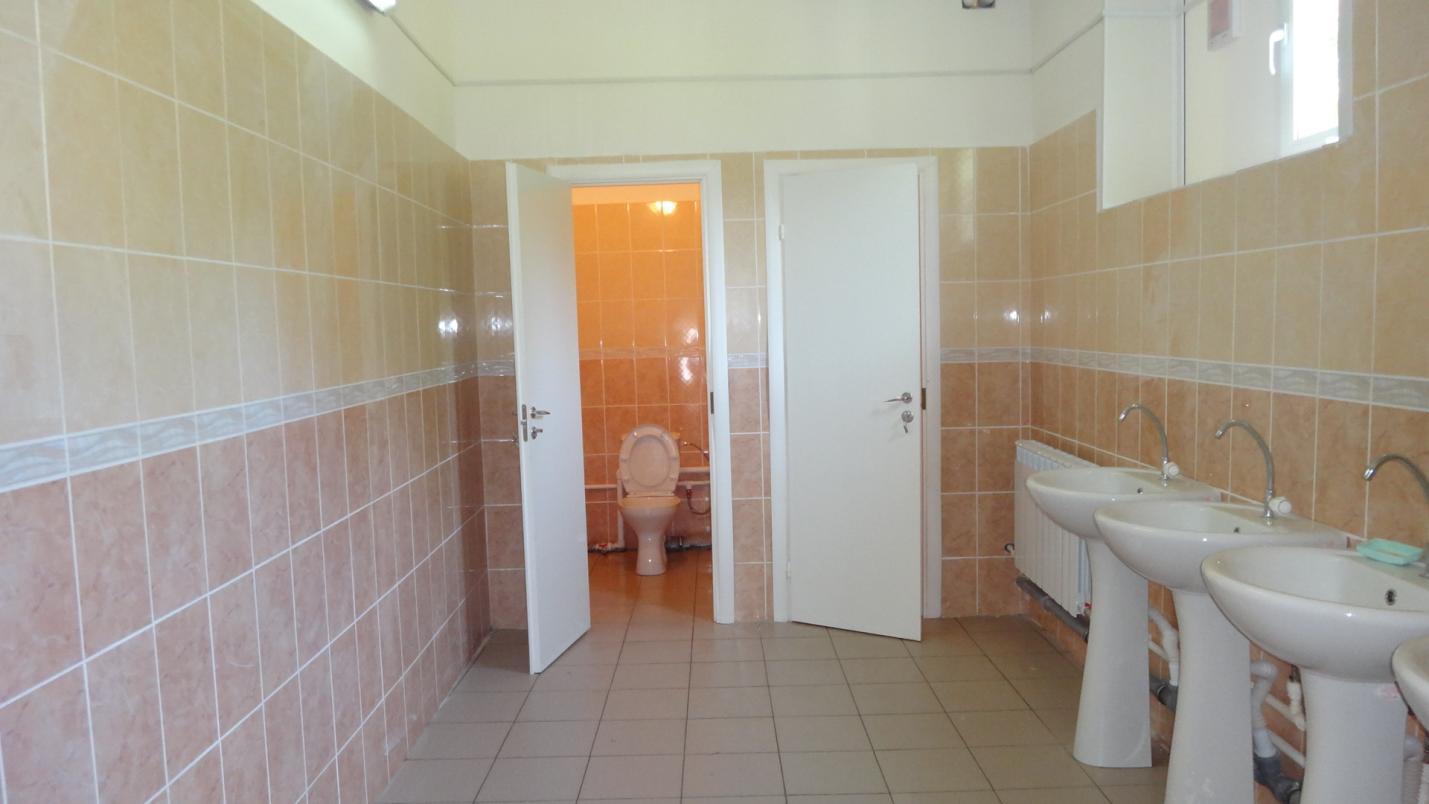 На ремонтные работы и содержание лагеря
          использовано более 7 млн. рублей
Спортлагерь 2013
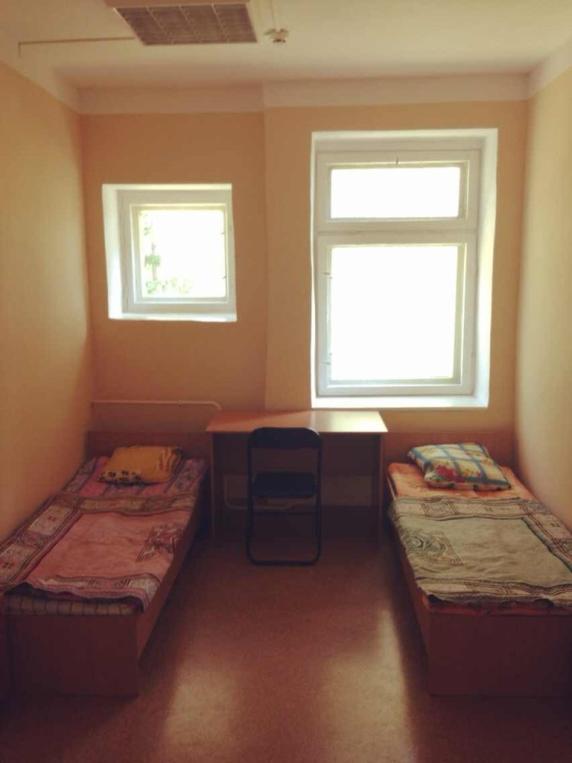 На ремонтные работы и содержание лагеря
 использовано более 7 млн. рублей
Сокращение штатов
Преподаватели – 20,5 ед.                      (6,5%)
Административные отделы – 18,65 ед. (20,6%)
Научные сотрудники – 5,25 ед.              (10,5%)
Учебный персонал ~ 10,0 ед.                  (~ 5%)
Обслуживающий персонал -  12,0 ед.    (4,8%)
Ректорат – 2                                            (28,6%)
_______________________
     Всего: 68,4 единицы                                (6%)
Новая заработная плата ППС(с 1 октября)
В 2013 году средняя заработная плата 
ППС должна быть не менее 19.8 тыс.руб.
(из плана деятельности Минобрнауки на 2013-2018 гг)
Новая заработная плата научных сотрудников (с 1 октября)
В 2013 году средняя заработная плата научных сотрудников должна быть не менее 23.04 тыс.руб.
(из плана деятельности Минобрнауки на 2013-2018 гг)
.